Обобщающий урок  по теме «Теоретические основы химии»11 класс             учитель химии     Нащекина Оксана Викторовна
Давайте вспомним!
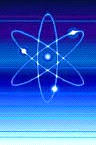 СТРОЕНИЕ АТОМА
СТРОЕНИЕ АТОМА
АТОМ
ЯДРО
ЭЛЕКТРОННАЯ ОБОЛОЧКА
ПРОТОНЫ
НЕЙТРОНЫ
ЭЛЕКТРОНЫ
Теория
Число электронов, протонов и нейтронов в атоме.

Число электронов равно порядковому номеру и числу протонов, число  нейтронов равно разности между массовым числом и порядковым номером.
ЗАДАНИЕ  ПО ВАРИАНТАМ: 

Определить количество  é  p+   n0  для атома 

1вариант:     Mo 
2вариант:     Cd
Изотопы – это….?
Изотопы -  разновидности атомов одного ХЭ, имеющие одинаковое число электронов и протонов, но разную массу атома (разное число нейтронов).
ЗАДАНИЕ:
а) Элемент 132Х, в ядре изотопа которого находится 76 нейтронов, – это
1) сурьма; 2) барий; 3) гафний; 4) прометий.

Б) Число протонов и нейтронов в ядре атома изотопа 43Са равно
р = 40, n = 43;                 3) p = 20, n = 43;
2) p =20, n = 23;                   4) p = 20, n = 20
Электронное строение атома
Максимальное число электронов на уровнях.
Максимальное число электронов на уровнях определяется по формуле N= 2· n2.
1 уровень – 2, 2 уровень – 8, 3 уровень - 18, 4 уровень – 32.

s-, p- и d- элементы
s-элементы расположены в I и II А-группах; 
p- элементы в III –VIII А –группах; 
d- элементы в I- VIII В группах.

Порядок заполнения электронами  Е уровней и орбиталей в атомах
1s 2s 2p 3s 3p 4s 3d 4p 5s 4d 5p 6s 4f  5d  6p 7s  5f  6d  7p
ЗАДАНИЕ:
А) Электронная конфигурация соответствующая атому цинка?

Б) Формула водородного соединения элемента с электронной конфигурацией атома
     1s22s22p63s23p64s23d104p65s24d105p3
ЭН                                     2) ЭН2
3)  ЭН3                                    4) ЭН5
Строение электронных оболочек ионовУ катиона – меньше электронов на величину заряда, у анионов - больше на величину заряда.Например: Na0 - 11 электронов,  Na+ - 10 электронов; P0 – 15 электронов, P3- - 18 электронов.
ЗАДАНИЕ:
Электронная конфигурация 
1s22s22p63s23p6 соответствует частице
1) N3-         2) Ca2+           3) F-          4) Al3+
Закономерности изменения химических свойств элементов и их соединений по периодам и группам. 
    Горизонтальная периодичность.
В периоде слева направо:
- заряды атомных  ядер увеличиваются;
- число электронов на внешнем электронном слое увеличивается;
- число электронных слоёв не изменяется;
- радиус атомов уменьшается;
- ЭО увеличивается;
- металлические свойства уменьшаются, 
- неметаллические свойства увеличиваются;
- основные свойства соединений (оксидов, гидроксидов) уменьшаются, сменяются амфотерными,  - кислотные свойства (оксидов, кислот) увеличиваются.
Вертикальная периодичность
В А - группе сверху вниз:
-заряды атомных  ядер увеличиваются;
- число электронов на внешнем электронном слое не изменяется;
- число электронных слоёв увеличивается;
- радиус атомов увеличивается;
- ЭО уменьшается;
- металлические свойства увеличиваются, 
- неметаллические свойства уменьшаются;
- основные свойства соединений (оксидов, гидроксидов) увеличиваются, 
- кислотные свойства соединений (оксидов, кислот) уменьшаются.
ЗАДАНИЕ: 

В ряду оксидов SiO2 - Р205 - SO2 - Cl2O7 кислотные свойства
1)  возрастают
2)  убывают
3)  не изменяются
4)  сначала уменьшаются, потом увеличиваются